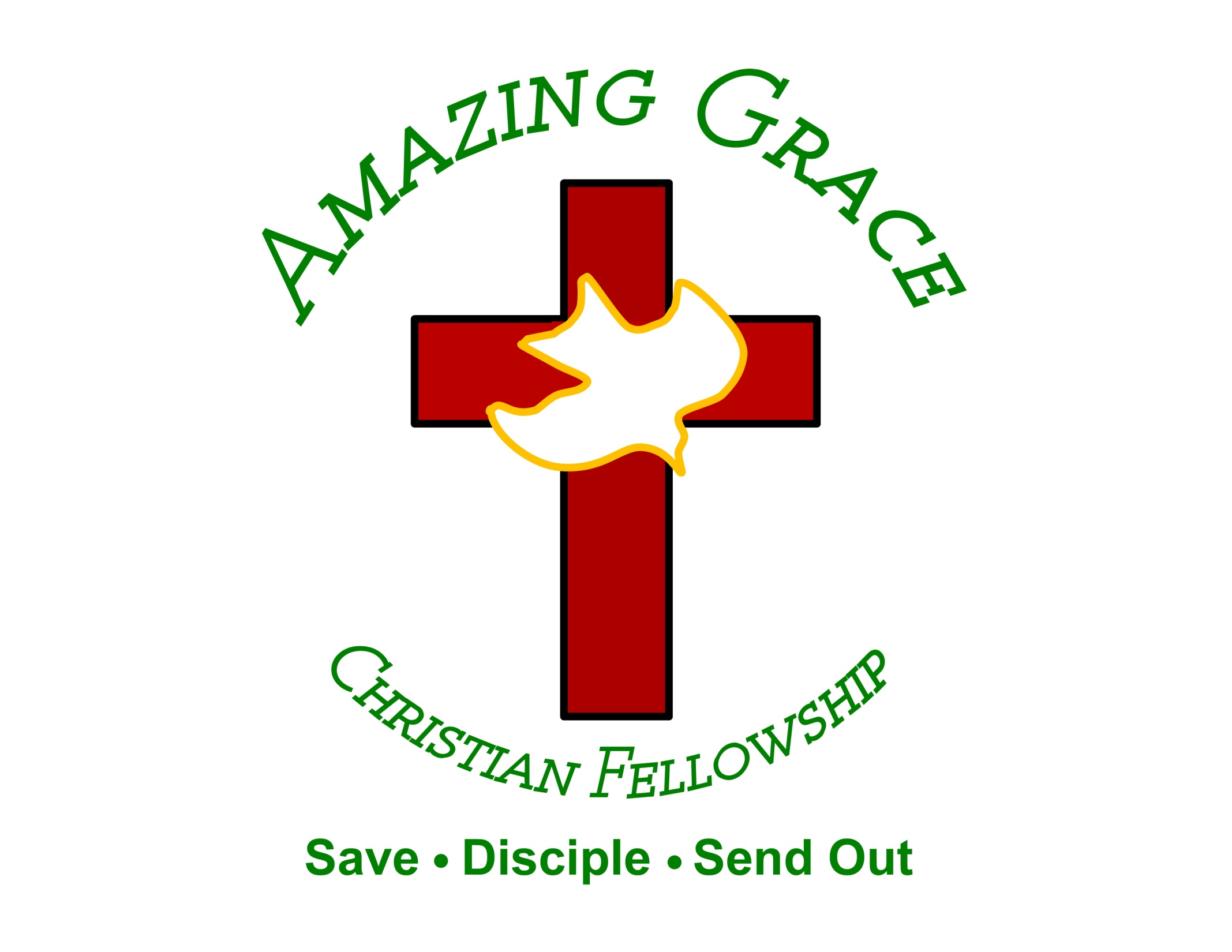 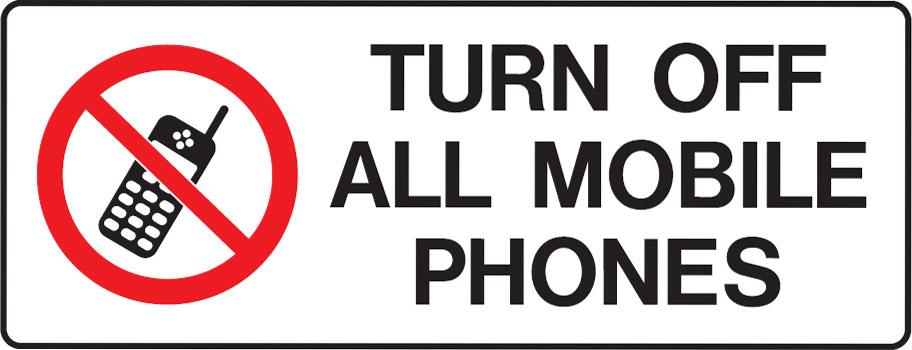 Jesus Keep My Fire Lit
By Pastor Fee Soliven
Romans 12:9-17
Sunday Morning
October 20, 2019
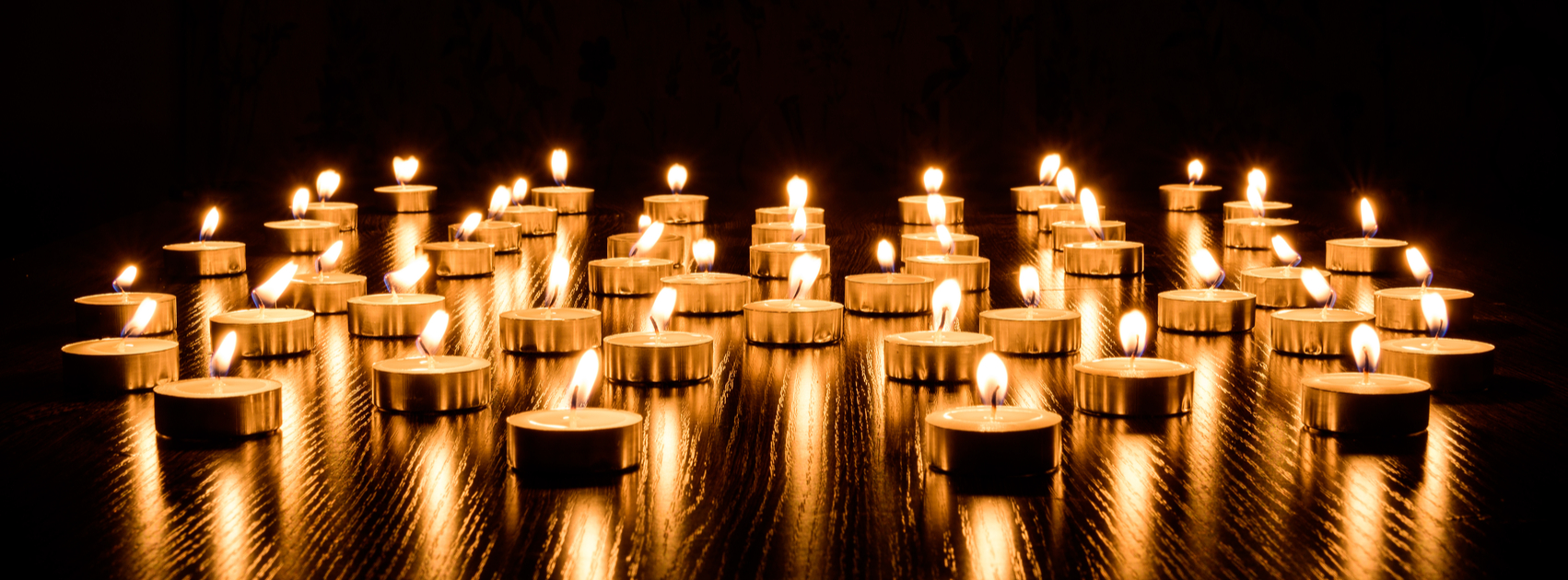 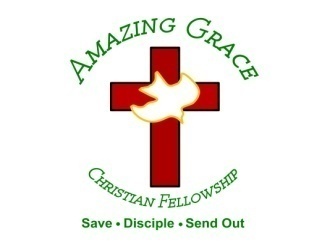 Romans 12:9-17
9 Love must be honest and true. Hate what is evil. Hold on to what is good. 10 Love each other deeply. Honor others more than yourselves. 11 Never let the fire in your heart go out. Keep it alive. Serve the Lord. 12 When you hope, be joyful. When you suffer, be patient. When you pray, be faithful. 13 Share with God's people who are in need. Welcome others into your homes.
14 Bless those who hurt you. Bless them, and do not call down curses on them. 15 Be joyful with those who are joyful. Be sad with those who are sad. 16 Agree with each other. Don't be proud. Be willing to be a friend of people who aren't considered important. Don't think that you are better than others. 17 Don't pay back evil with evil. Be careful to do what everyone thinks is right.
Psalm 25:8
“Good and upright is the LORD; Therefore He teaches sinners in the way.”
2 Timothy 3:16-17
16 All Scripture is given by inspiration of God, and is profitable for doctrine, for reproof, for correction, for instruction in righteousness, 17 that the man of God may be complete, thoroughly equipped for every good work.
Matthew 24:35
“Heaven and earth will pass away, but My words will by no means pass away.”
Ephesians 2:10
“For we are His workmanship, created in Christ Jesus for good works, which God prepared beforehand so that we would walk in them.”
Have you ever sensed you were hearing from God?
Exodus 3:4-6
4 So when the LORD saw that he turned aside to look, God called to him from the midst of the bush and said, "Moses, Moses!" And he said, "Here I am." 5 Then He said, "Do not draw near this place. Take your sandals off your feet, for the place where you stand is holy ground." 6 Moreover He said, "I am the God of your father--the God of Abraham, the God of Isaac, and the God of Jacob." And Moses hid his face, for he was afraid to look upon God.
It will be unexpected
It will be unique to us
It will challenge us to trust and Obey Him
It will prompt an Emotional Response
It will have a Powerful and Lasting Effect
A “burning bush” experience might be preceded by:
Circumstances not Working Out
Crisis
Discomfort
Proverbs 3:5-6
“Trust in the Lord with all your heart, and lean not on your own understanding; In all your ways acknowledge Him, and He shall direct your paths.”
We carry His Spirit within us and have access to His guidance, if we’re willing to listen
1. Stay Close to Jesus
James 4:8
“Draw near to God and He will draw near to you…”
2. Ask
Matthew 7:7-8
7 "Ask, and it will be given to you; seek, and you will find; knock, and it will be opened to you. 8 For everyone who asks receives, and he who seeks finds, and to him who knocks it will be opened.
James 4:2
“…Yet you do not have because you do not ask God…”
3. Be Patient
1 Thessalonians 5:14-15
14 Now we exhort you, brethren, warn those who are unruly, comfort the fainthearted, uphold the weak, be patient with all. 15 See that no one renders evil for evil to anyone, but always pursue what is good both for yourselves and for all.
4. Practice Surrender and Trust God Always
Proverbs 28:13
“Whoever conceals their sins does not prosper, but the one who confesses and renounces them finds mercy.”
Psalm 33:18-22
18 The Lord watches over those who obey him, those who trust in his constant love. 19 He saves them from death; he keeps them alive in times of famine. 20 We put our hope in the Lord; he is our protector and our help. 21 We are glad because of him; we trust in his holy name. 22 May your constant love be with us, Lord, as we put our hope in you.
5. Pay attention to your spirit
James 1:19 
“Know this, my beloved brothers: let every person be quick to hear, slow to speak, slow to anger;”
Proverbs 20:27 
“The spirit of man is the lamp of the Lord, searching all his innermost parts.”
6. Expect an Answer
1 John 5:14-15 
14 And this is the confidence that we have toward him, that if we ask anything according to his will he hears us. 15 And if we know that he hears us in whatever we ask, we know that we have the requests that we have asked of him
7. If you’ve made a mistake in following God’s will, ask Him for help
Why should we seek God’s will for the life-path decisions we make?
He’s God
He’s omnipotent
He loves us
1 John 4:10-11
10 In this is love, not that we loved God, but that He loved us and sent His Son to be the propitiation for our sins. 11 Beloved, if God so loved us, we also ought to love one another.
It Glorifies Him
It becomes a Witness for Others
1. Has God ever spoken to you through a “burning bush” experience?
2. If so, what changed in your life as a result?
3. Why do you think God involves Himself in our lives at a personal level?
Ephesians 3:20
“Now to Him who is able to do exceedingly abundantly above all that we ask or think, according to the power that works in us…”
Romans 11:36
“For of Him and through Him and to Him are all things, to whom be glory forever. Amen.”
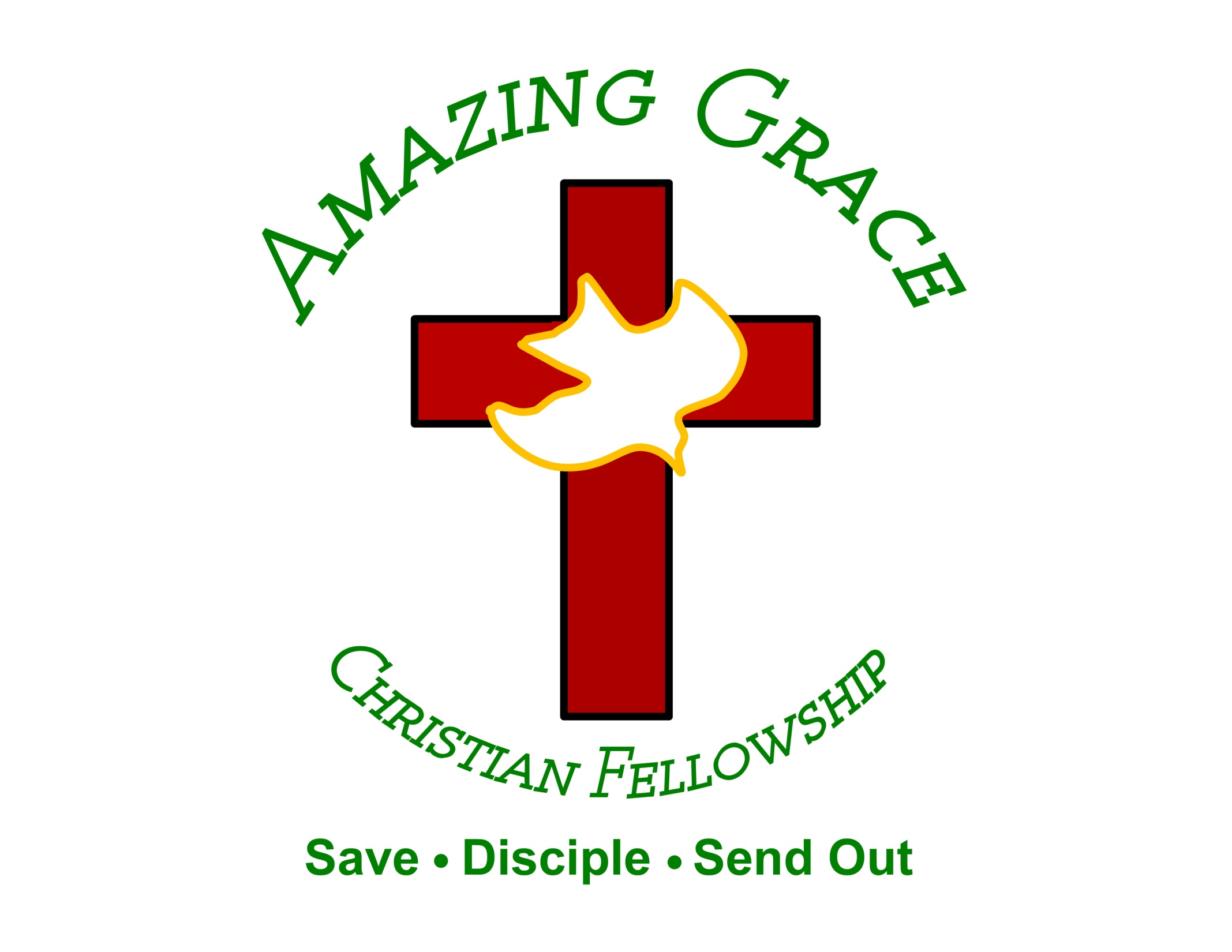